الاحصاءات الاساسيةBasic Statistics المقدمة:يشمل هذا الفصل الاوامر الخاصة بمقاييس النزعة المركزية (المتوسطات) ومقاييس التشتت اضافة الى ايجاد المجموع والقيمة الكبرى والصغرى لمجموعة بيانات وكذلك ترتيب البيانات تصاعديا وتنازليا.
مقاييس النزعة المركزية Measures of Central Tendencyوتشمل مجموعة من المتوسطات مثل الوسط الحسابي والوسط الهندسي والوسط التوافقي والوسيط والمنوال التي تحسب لمجموعة من البيانات اضافة الى دالة المجموع. دالة الوسط الحسابي (mean)يعرف الوسط الحسابي بانه مجموع القيم مقسوما على عددها. ويستخدم الامر (mean) لحساب الوسط الحسابي للمتجهات العمودية والصفية وكذلك صفوف واعمدة المصفوفات، والصيغة العامة للامر تكون:
mean( Matrix Name , 1 or 2)
حيث ان:Matrix Name : يمثل اسم المتجه او المصفوفة المراد حساب المتوسط لاعمدتها ولصفوفها.1: ويكتب في حال كان المطلوب حساب المتوسط لاعمدة المصفوفة ووجوده اختياريا في الامر حيث يمكن عدم كتابته.2: ويكتب في حال كان المطلوب حساب المتوسط لصفوف المصفوفة ووجوده اجباريا في الامر حيث يجب ان يكتب.
اذا كان لدينا a يمثل متجها عموديا و b يمثل متجها صفيا فان الامر يكون كالاتي:
 
>> a=[3 ;5 ; 6 ;2 ; 9 ; 8] ;			قراءة المتجه العمودي
>> mc=mean(a)				الشكل  الاول لامر المتوسط 
or
>> mc=mean(a , 1) 			الشكل  الثاني لامر المتوسط
mc =							النتيجة
    5.5000
 
>> b=[ 4   7   9   1   0 ] ; 			قراءة المتجه الصفي
>> mr=mean(b)
or
>> mr=mean(b , 2)
mr =							النتيجة
    4.2000
الاحصاءات الاساسيةBasic Statistics
فلو كانت لدينا المصفوفة d 
 
 
فالاوامر تكون كما في ادناه:
 
لحساب متوسطات كل عمود من اعمدة المصفوفة d فيكون بالامر
 
d= [ 6  5  4  2  ;  4  8  9  1 ] ;
قراءة المصفوفة
>> m1 = mean( d ) الشكل الاول للامر
or
 >> m1 = mean( d , 1 ) الشكل الثاني للامر
m1 =  لنتيجة

    5.0000    6.5000    6.5000    1.5000
الاحصاءات الاساسيةBasic Statistics
ان القيمة الاولى تمثل متوسط العمود الاول وهكذا تباعا لبقية الاعمدة.
اما متوسطات كل صف من صفوف المصفوفة d فيكون بالامر
 
>> m2=mean( d , 2 )
m2 =
    4.2500				متوسط الصف الاول
    5.5000			 الثاني 	  متوسط الصف
دالة المجموع (sum)
تقوم هذه الدالة بايجاد المجموع للمتجه وكذلك لاعمدة المصفوفة ولصفوفها بطريقة مماثلة لدالة الوسط الحسابي mean
 
>> sc=sum(a)				مجموع المتجه العمودي
or
>> sc=sum(a , 1)
sc =
    33
 >> sr=sum(b) 				مجموع المتجه الصفي
or
>> sr=sum(b , 2 )
sr =
    21
 >> s1=sum( d )			مجموع كل عمود من اعمدة المصفوفة
or
>> s1= sum( d , 1 )
s1 =
    10    13    13     3
 >> s2=sum( d , 2 )			مجموع كل صف من صفوف المصفوفة
s2 =
    17
    22
دالة الوسط الهندسي (geomean)
يعرف الوسط الهندسي بانه الجذر من درجة عدد القيم لحاصل ضرب القيم. ويحسب بنفس طريقة حساب الوسط الحسابي والمجموع.
 
>> gc=geomean(a)				الوسط الهندسي للمتجه العمودي
or
>> gc=geomean(a , 1)
gc =
    4.8466
 
>> gr=geomean(b) 				الوسط الهندسي للمتجه الصفي
or
>> gr=geomean(b , 2)
gr =
    0
 
>> g1=geomean( d )	الوسط الهندسي لكل عمود من اعمدة المصفوفة
or
>> g1= geomean( d , 1 )
g1 =
4.8990    6.3246    6.0000    1.4142
 
>> g2=geomean( d , 2 )	الوسط الهندسي لكل صف من صفوف المصفوفة
g2 =
    3.9360
    4.1195
مقاييس التشتت  Dispersion Measures ان مقاييس التشتت تقيس اقتراب وابتعاد القيم على متوسطها ومنها المدى والانحراف المعياري والتباين.
المدى (range)
يعرف المدى بان الفرق بين اكبر قيمة واصغر قيمة في البيانات. وهو ابسط مقاييس التشتت. ولايختلف في طريقة حسابه عن الوسط الحسابي وكما يلي
 
>> rc= range (a1)				المدى للمتجه العمودي
or
>> rc= range (a1 , 1)
rc =
     7
 
>> rr=range(b1)				المدى للمتجه الصفي
or
>> rr=range(b1 , 2)
rr =
     6
 
>> r1=range( d1 )		المدى لكل عمود من اعمدة المصفوفة
or
>> r1=range( d1 , 1)
r1 =
     1     2     7     5
 
 
>> r2=range(d1 , 2)		المدى لكل صف من الصفوف المصفوفة
r2 =
     5
     7
     6
التباين (var)يعرف التباين(variance)  بانه متوسط مربعات انحرافات القيم عن وسطها الحسابي ويحسب بصيغتين، واحدة للعينه                                         واخرى للمجمتمع
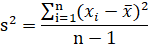 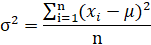 والصيغة العامة 
var (matrix name , 0 or 1 , 1 or 2)
حيث ان:
matrix name : اسم المصفوفة او المتجه
0 : يحسب على اساس صيغة العينة ويمكن عدم كتابتها 
1 : يحسب على اساس صيغة المجتمع ويجب كتابتها
1 : في الفقرة الاخيرة فانه يشير ان الحساب هو لاعمدة المصفوفة ويمكن عدم كتابته
2 : في الفقرة الاخيرة فانه يشير ان الحساب هو لصفوف المصفوفة ويجب كتابته
 ويمكن ان يحسب التباين للمتجه العمودي لصيغة العينة كالاتي
>> vsc= var(a)
or
>> vsc= var(a ,0) 
or
>> vsc= var(a,0,1)
vsc =
    7.5000
يحسب التباين للمتجه الصفي لصيغة العينة كالاتي
>> vsr=var(b)
or
>> vsr=var(b,0)
or
>> vsr=var(b,0,2)
vsr =
   14.7000
التباين (var)
ويحسب التباين للمتجه العمودي لصيغة المجتمع كالاتي
 >> vpc=var(a ,1)
or
>> vpc=var(a ,1 ,1)
vpc =
    6.2500
 
ويحسب التباين للمتجه الصفي لصيغة المجتمع كالاتي
 
>> vpr=var(b , 1) 
or
>> vpr=var(b , 1, 2)
vpr =
   11.7600
ويحسب التباين لكل عمود من اعمدة المصفوفة لصيغة العينة كالاتي
 
>> vc1=var(d1)
or
>> 
>> vc1=var(d1 , 0)
or
>> vc1=var(d1 , 0 ,1)
vc1 =
    0.3333    1.3333   14.3333    8.3333
 
ويحسب التباين لكل صف من صفوف المصفوفة لصيغة العينة كالاتي
 
>> vr1=var(d1, 0 ,2 )
vr1 =
    4.9167
   11.3333
    7.3333
 
ويحسب التباين لكل عمود من اعمدة المصفوفة لصيغة المجتمع كالاتي
 
>> vc2=var(d1, 1)
or
>> vc2=var(d1, 1 , 1)
vc2 =
    0.2222    0.8889    9.5556    5.5556
 
ويحسب التباين لكل صف من صفوف المصفوفة لصيغة المجتمع كالاتي
 
>> vr2=var(d1 , 1 ,2)
vr2 =
    3.6875
    8.5000
    5.5000
الانحراف المعياري (std)يعرف الانحراف المعياري (standard deviation) بانه الجذر التربيعي للتباين ولايختلف عن صيغة التباين سوى بتعويض الامر std بدلا من var.
القيمة الكبرى (max)
 يستخدم هذا الامر لايجاد القيمة الكبرى في المتجهات والمصفوفات وكما يلي:
 لايجاد القيمة الكبرى في المتجه العمودي 
 
>> mac=max(a)
or
>> max(a , [ ] , 1)
ans =
     9
 
 
ولايجاد القيمة الكبرى في المتجه الصفي
 
>> mar=max(b)
or
>> mar=max(b , [ ] , 2)
mar =
     9
ونلاحظ استخدام القوسين الكبيرين [ ] قبل تحديد الرقم الذي يشير للعمود (1) او للصف(2)
ولايجاد القيمة الكبرى لكل عمود من اعمدة المصفوفة فيكون
 
d1 =
     3     7     8     7
     3     9     2     2
     2     7     1     2
>> ma1=max(d1)or>> ma1=max(d1 , [ ] , 1)ma1 =     3     9     8     7
ولايجاد القيمة الكبرى لكل صف من صفوف المصفوفة فيكون 
>> ma2=max(d1 , [ ] , 2)
ma2 =
     8
     9
     7
الانحراف المعياري (std)
ويمكن خزن موقع القيمة الكبرى ((indicator للمتجه او لاعمدة او صفوف المصفوفة بمتجه جديد اضافة الى متجه القيم الكبرى بالامر ادناه
 
>> [ma1   ind1]=max(d1)
ma1 =
     3     9     8     7
ind1 =
     1     2     1     1
 
ان ma1 يشير الى القيم الكبرى في كل عمود و ind1 يشير الى موقع القيمة الكبرى ضمن العمود على التوالي.
 
ويمكن ان يطبق الامر على صفوف المصفوفة ايضا وكما يلي:
 
>> [ma2   ind2]=max( d1 , [ ] , 2)
ma2 =
     8
     9
     7
 
ind2 =
     3
     2
     2
 
ان ma2 يشير الى القيم الكبرى في كل صف و ind2 يشير الى موقع القيمة الكبرى ضمن الصف على التوالي.
ملاحظة: في حال وجود القيمة الكبرى في اكثر من موقع فان المؤشر سيمثل اول موقع توجد به القيمة الكبرى.
ولجعل اقل قيمة في المتجه او المصفوفة لا تقل عن المقدار k يكون الامر بالصيغة العامة 
max(matrix name , k)
 
لجعل قيم المصفوفة d1  لاتقل عن 4  وخزنها باسم d2 يكون الامر
 
>> d2=max(d1 , 4)
d2 =
     4     7     8     7
     4     9     4     4
     4     7     4     4
 
وعند وجود مصفوفتين متساويتين بعدد الصفوف وعدد الاعمدة  فيمكن ايجاد القيمة الكبرى من القيم المتناظرة في المصفوفتين وخزنها بمصفوفة جديدة مثل الامر الاتي
 
>> p1=[4  7  6; 8  2  9 ;1 0  3]
p1 =
     4     7     6
     8     2     9
     1     0     3
>> p2=[ 5  2  1 ; 4  0  3 ; 9  6  7]
p2 =
     5     2     1
     4     0     3
     9     6     7
>> p3=max(p1 , p2)
p3 =
     5     7     6
     8     2     9
     9     6     7
القيمة الصغرى (min)يستخدم هذا الامر لايجاد القيمة الصغرى في المتجهات والمصفوفات تماما مثل ايجاد القيمة الكبرى:
الترتيب (sort)
يستخدم هذا الامر لترتيب المتجهات واعمدة وصفوف المصفوفات تصاعديا او تنازليا والصيغة العامة هي
  sort(matrix name , 1 or 2 , 'ascend' or 'descend' )
حيث ان : 
matrix name : يمثل اسم المصفوفة او المتجه المراد تريب عناصره
1 : لترتيب الاعمدة 
2 : لترتيب الصفوف
'ascend'  : للترتيب التصاعدي
'descend' : للترتيب التنازلي
 لترتيب قيم المتجه العموديa  تصاعديا وخزنه باسم asc1
a =
     3
     5
     6
     2
     9
     8
>> asc1=sort(a)
or
>> asc1=sort(a , 'ascend')
or
>> asc1=sort(a , 1 , 'ascend‘)
القيمة الصغرى (min)
asc1 =
     2
     3
     5
     6
     8
     9
تمارين الفصل
جد المجموع للمتجه العمودي f واخزن الناتج بأسم f1.
جد الوسط التوافقي لصفوف واعمدة المصفوفة r واخزن النتائج بأسم b1 و b2 على التوالي
احسب الوسط الهندسي للمتجه الافقي c واخزن الناتج بأسم g1 
احسب المنوال وعدد مرات تكراره لصفوف واعمدة المصفوفة  b واخزن النتائج بأسم m1 و f1 و m2 و f2
احسب التباين لقيم اعمدة المصفوفة v مرة باعتبارها تمثل مجتمعات ومرة باعتبارها تمثل عينات واخزن النتائج بأسم vp و vs
احسب الانحراف المعياري لاعمدة المصفوفة s مرة باعتبارها تمثل عينات ومرة باعتبارها تمثل مجتمعات واخزن النتائج بأسم ss و sp
احسب المدى لصفوف واعمدة المصفوفة u واخزن النتائج بأسم rr و rc
رتب صفوف المصفوفة g تنازليا مع المواقع للقيم واخزن النتائج بأسم g1 و g2 على التوالي.
احسب القيمة الكبرى لصفوف المصفوفة z بطريقتين واخزن الناتج بأسم z1 و z2
جد المجموع لجميع قيم المصفوفة h واخزن الناتج بأسم a1
احسب المدى للاوساط الهندسية  لصفوف المصفوفة p واخزن الناتج بأسم mg
احسب التباين لمجتمع يمثل وسطاء(جمع وسيط) اعمدة المصفوفة d واخزن الناتج بأسم d1
 احسب المتجه العمودي k من المعادلةالاتية:- 
  احسب القيمة الصغرى لاعمدة المصفوفة t مع موقعها واخزن النتائج بأسم m1 و m2 على التوالي